Роль МСП банка в проектах по секьюритизации кредитов малому и среднему предпринимательству
Август 2015
Сектор кредитования МСП в России
Отраслевая разбивка*:
21.08.2015
2
*Аналитический центр АО «МСП Банк»
Сектор кредитования МСП в России
Доля банков, входящих в число 30 крупнейших по объему активов, в портфеле задолженности сектора МСП продолжила снижаться – по итогам первого квартала она потеряла 1,6 п.п. и составила 54,7%. Стоит отметить существенное сокращение объемов выдач и портфеля в этом сегменте за прошедшие 12 месяцев – в сравнении с аналогичным периодом 2014 года в I кв. 2015 банки ТОП-30 предоставили субъектам МСП на  47% меньше ресурсов, их портфель сократился на 16,6%, при этом уровень просрочки прибавил 2,4 п.п. и составляет 11,8% портфеля.
Небольшие и средние банки за 12 месяцев прибавили 2,5% портфеля, а доля просроченной задолженности в их портфелях выросла на 2,4 п.п. и составляет 6,5%.*
Это отражает разницу двух технологий:
«кредитная фабрика» и индивидуальный подход (Transaction banking и relationship approach);
банки с технологиями «кредитных фабрик» раньше начинают сжатие портфеля во время кризиса и позже начинают наращивать портфель во время послекризисного роста.
21.08.2015
3
*Аналитический центр АО «МСП Банк»
Обзор сектора МСП в ЕС
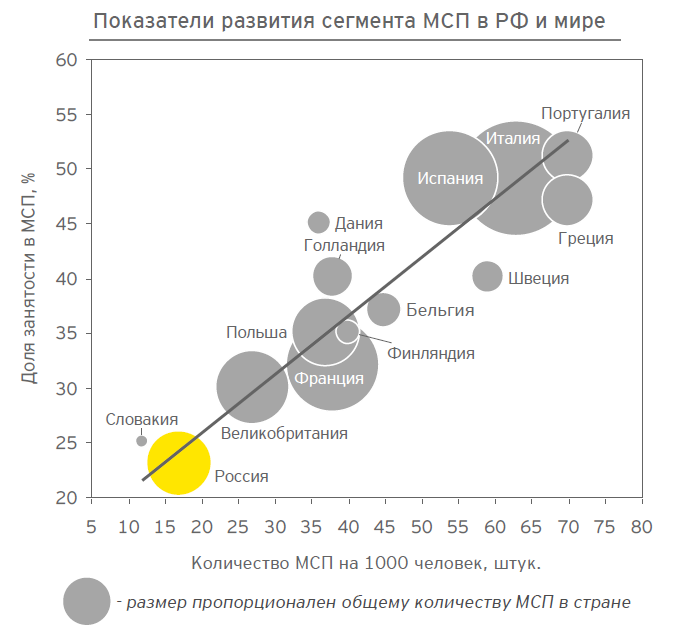 Сектор МСП ЕС обеспечивает рабочими местами 66,5% занятого населения Европы
Наибольшую долю в совокупной валовой добавленной стоимости МСП обеспечивает торговый сектор – 22%.

Доля промышленности по сравнению с уровнем 2008 г. практически не изменилась, однако темпы прироста промышленного производства существенно снизились.

Драйвером роста выступают предприятия, действующие в сфере торговли и услуг.
21.08.2015
4
Особенности МСП кредитов как нового класса активов для секьюритизации:
Разнородность МСП кредитов в сравнении с другими видами активов (ипотека, авто – и потребительские кредиты, кредитные карты):
- овердафтные продукты, возобновляемые и невозобновляемые кредитные линии, инвестиционные кредиты, торговое финансирование, целевые кредиты на приобретение коммерческой недвижимости и транспорта, гарантийные продукты;
- кредиты предоставляются предприятиям различных форм собственности и различное организационной структуры, а также в виде потребительских кредитов владельцам бизнеса;
- разнородность обеспечения – объекты недвижимости, транспортные средства, залоги долей, товары в обороте, гарантии и поручительства. 
      МСП кредиты менее однородны, чем корпоративные кредиты крупным заемщикам.

Отсутствие стандартизации на уровне кредитной документации и обмена данными (стимулы для стандартизации: секьюритизация, вторичный рынок для портфелей МСП). Программы рефинансирования: EU – data warehouse, the Loan Level Initiative).

Отсутствие стандартизации на уровне структуры сделок / платформы. Результат – высокая стоимость сделки (неэффективность для небольших банков и пулов).

В отсутствии рыночных ориентиров (секьюритизация, вторичная торговля) прайсинг портфелей МСП зачастую искажен и не соответствует риску (овердрафты и кредитные линии – прайсинг на основе дополнительных доходов).
21.08.2015
5
Особенности Секьюритизации МСП активов
Место МСП-секьюритизации среди других классов активов
Структурные ценные бумаги (Asset-Backed Securities)
Ипотечные ценные бумаги (MBS)
Розничные
Однородные 
Диверсификация
Collateralized Debt Obligations (CDO)
Кредитные карты
Балансовые ипотечные облигации (covered bond)
Жилищная ипотека (RMBS)
Облигации 
Bonds (CDO)
Автокредиты
AutoLoans (ABS)
Коммерческая ипотека (СMBS)
Потребительские кредиты
Balance sheet CDO
Leverage Loans, МСП кредиты (CLO)
МСП кредиты (SME CLO)
Корпоративные
Неоднородные Концентрация
Экзотические продукты (CDO of ABS, CDO^2..)
Корпоративные кредиты (Corporate CLO)
Проектное финансирование, будущие поступления
21.08.2015
6
Секьюритизация МСП
С учетом рыночных недостатков в сфере кредитования МСП, становление рынка требует государственной поддержки

Примеры в Европе

Наиболее значимый  - платформа PROMISE государственный банка KfW (Kreditanstalt für Wiederaufbau) в Германии (в отдельные годы - до 44% секьюритизации МСП активов в Европе).

EIB (Европейский Инвестиционный Банк), EIF (Европейский Инвестиционный Фонд) – во всех странах ЕС – программа кредитных улучшений МСП секьюритизации. 

Национальные Программы поддержки: Италия (district bonds), Испания (FTPYME - частичные гарантии на старшие транши), Франция, Великобритания.

Цели господдержки
Стандартизация структур сделки и участие в качестве «якорного инвестора».
Снижает риски не завершения сделки (execution risk) – предоставления кредитных улучшений и отсутствующих инфраструктурных услуг.
Снижает стоимость отдельных сделок.
Комфорт для рыночных инвесторов за счет знакомства со структурой и от участия специализированного якорного инвестора.
Стимулирует стандартизацию на уровне предоставления кредитов, обмена данными, рыночного ценообразования, транспарентности рынка в целом.
21.08.2015
7
Основные Задачи мсп банка в качестве организатора
Функции и услуги, предоставляемые МСП Банком при реализации проектов секьюритизации МСП кредитов:
Разработка структуры проекта и содействие в проведении тендера по выбору сторонних консультантов и других третьих лиц -  участников проекта.
Разработка детального плана-графика подготовки и проведения проекта, подготовка и согласование со всеми сторонами перечня основных условий по проекту, включая квалификационные требования к портфелю.
Проведение должной проверки (due diligence) совместно с рейтинговым агентством.
Моделирование поведения портфеля и представление прогнозных графиков погашения облигаций при различных уровнях досрочного погашения, просрочки, дефолтов и т.п.
Разработка форматов ежемесячных отчетов и стратификационных таблиц в рамках предоставления отчетности по портфелю.
Консультирование по подготовке эмиссионной и сопутствующей документации в рамках проекта, а также маркетинговых материалов по проекту.
Размещение облигаций российским инвесторам.
Андеррайтинг и приобретение доли старшего транша облигаций в качестве «якорного инвестора.
Развитие вторичного рынка облигаций, выставление двухсторонних котировок (маркет мейкинг), проведение операций РЕПО для инвесторов.
21.08.2015
8
Секьюритизация: структурная диаграмма
Управляющая компания
Банксчета
Бухгалтерская компания
Аудиторы СФО
Расчетный агент
Ответственный хранитель
Услуги
ИНВЕСТОРЫ
Продажа Облигаций Класса А инвесторам.  Погашение основного долга и процентов.
Финансирование части покупной цены, резервного фонда и расходов. Реализация механизма извлечения избыточной прибыли.
Действительная продажа Портфеля кредитов.
БАНК - ОРИГИНАТОР
Погашение задолженности по Кредитам.
ЗАЕМЩИКИ МСП
Перехват обслуживания Портфеля кредитов.
РЕЗЕРВНЫЙ ОБСЛУЖИВАЮЩИЙ АГЕНТ
21.08.2015
Секьюритизация: РОЛИ МСП БАНКА
МСП БАНКЯкорный инвестор
МСП БАНК


мастер сервисер
БАНК ОРИГИНАТОР
Действительная продажа Портфеля
Кредитов.
Продажа Облигаций Класса А инвесторам.  Погашение основного долга и процентов
21.08.2015
Роли и услуги мсп банка в Проекте секьюритизации МСП Активов
МСП Банк предоставляет инфраструктурные услуги для реализации проектов по секьюритизации:
Предоставление услуги – расчетный агент
Мониторинг текущего качества портфеля осуществляется на основе ежемесячных сервисных отчетов Оригинатора.
Контроль обеспечения и исполнения основных условий (transaction triggers), которые влияют на возможность дальнейшего пополнение портфеля в течение револьверного периода.
Контроль и расчеты за вновь приобретаемые активы в течение револьверного периода.
Предоставление отчетов инвесторам, содержащих исчерпывающую информацию по проекту: текущее состояние портфеля обеспечения, информация о выплатах третьим лицам, информация об очередности платежей по облигациям и прочему финансированию.
Открытие залоговых счетов для СФО:
В соответствии с новым законодательством, все денежные средства, полученные от портфеля активов, должны учитываться на залоговых счетах.
Банк, в котором открыты залоговые счета, обязан контролировать движение денежных средств в соответствии с требованиями эмиссионной документации.
Предоставление услуги – Мастер-сервисер:
Мониторинг и гарантирование качества обслуживания.  Право на замену основного и/или резервного сервисного агента в случае снижения качества обслуживания или банкротства последних и назначение нового сервисного агента под гарантию Мастер-сервисера.
21.08.2015
11
Принципы анализа портфеля кредитов МСП
Требования к предоставлению исторических данных по портфелю кредитов МСП
Оригинатор предоставляет данные по кредитам, выданным в прошедшие периоды, с разбивкой на месячные поколения выдачи; жизнь каждого поколения прослеживается отдельно. 
Сумма ОСЗ (остаток ссудной задолженности) всех кредитов данного поколения, ставших дефолтными в каждый месяц после даты выдачи, документируется для каждого отдельного винтажа.
Рассчитывается "статический" коэффициент дефолтов, который представляет собой отношение суммы ОСЗ всех дефолтных кредитов накопленным итогом (начиная с первого квартала и заканчивая отчетным кварталом) к ОСЗ винтажа на дату выдачи.
Проводится винтажный анализ - экстраполяция уровня дефолтов (кумулятивные дефолты для "коротких" винтажей экстраполируются, используя средний коэффициент роста, наблюдаемый в данном периоде для "старых" винтажей)
Проводится коррекция рассчитанного уровня дефолтов на:
«выдержку» портфеля;
влияние «коротких винтажей» на результат расчета;
макроэкономическую ситуацию, стадию экономического цикла.
21.08.2015
12
Секьюритизация МСП – принципы селекции пула обеспечения по облигациям
Ипотека

Параметры отдельного кредита являются индикаторами вероятности его дефолта (кредит/залог, платеж/доход, срок созревания (seasoning), стоимость кв.м, расположение и т.п.).
Основной набор квалификационных требований к отдельным кредитам известен до анализа портфеля, могут меняться их числовые значения и требования к пулу в целом).
Статические структуры сделок – возможность селекции «лучших» активов для ипотечного покрытия.
Анализ и селекцию можно делать на основе ограниченного пре-отобранного пула.
МСП кредиты

Вероятность дефолта отдельного кредита определяется за счет анализа данных (включая исторические  данные) по всему портфелю, а также андеррайтинга и обслуживания.
Револьверные структуры сделок – для анализа вероятности дефолта и селекции должны использоваться данные по всему портфелю банка, чтобы исключить отбор лучших активов в начальный пул обеспечения (cherrypicking).
Недопустимость делать пре-селекцию пула и ограничивать объем данных для анализа , чтобы избежать негативный отбор (negative selection) во время револьверного периода.
Квалификационные требования к кредитам формируются на основе анализа всего портфеля и отбора пула обеспечения, чтобы ограничить флуктуацию денежного потока во время револьверного периода (изменение доходности, вероятности дефолта, концентрации).
13
СПАСИБО ЗА ВНИМАНИЕ!
21.08.2015
14